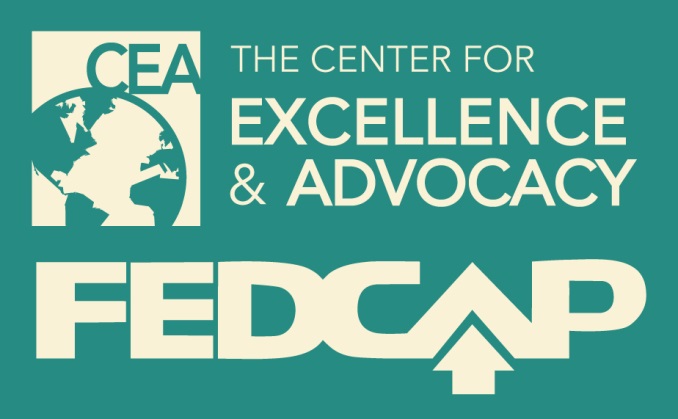 Practice Improvement Institute
Business Development Series Part I:
Understanding High Growth Sectors
April 1st ,  2015
Practice Improvement Institute Faculty:  Business Development Series
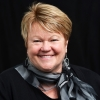 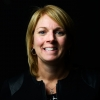 Lorrie Lutz
Fedcap’s Chief Strategy Officer
Serena Powell
Fedcap’s Sr. Vice President for the New England Region
Executive Director Community Work Services
2
Business Development Series Description
Part I:    	The Business Development Process- 			Understanding High Growth Sectors

Part II: 	The Time is Now! - Turning a conversation 			with a business into a job!

Part III:   	The Ongoing Relationship Between 				Business Developers and Business
3
Part I: Overview
During this module we will provide an overview of the business development process, discuss the concept of high growth sectors, what this means for people who needs jobs, how it influences training and long term career paths. 
 We will also discuss the importance of understanding the sector-based approach to business development, as we work to build a pool of jobs for people with developmental/intellectual disabilities in Rhode Island.
4
Understanding the Labor Market
Job openings result from the need to replace workers who leave and the new position due to business expansion. 
Between 2010-2020 it is estimated that employers will need to find workers  to fill over 170,000 job openings in Rhode Island.
The overall trend, according to McKinsey Global Institute ,Harvard Business Reviews for business  to look for very specific skills – (especially in)  “lower level” jobs. 
The skills gap is of special concern for industries with the highest projected rates of job growth.
If they cannot find people with the right skills, businesses prefer to do the training themselves .
Our approach has to be to aligned with business, understand their  staffing needs, build effective sector based training  so that businesses see us as the provider of their “ideal”-- trained candidate
5
Analysis: High Growth Sectors
High Growth Sectors where there is the potential for a high degree of success for individuals with developmental/intellectual disabilities. 
Food Service/Restaurant
Cashier
Dishwashing
Busing tables /filling water/bread baskets
Prep Cook
Janitorial/Facilities Management
Hospitality
Housekeeping 
Front Desk Support
Retail/Stocking
Warehouse 
Shelf stocking
Dressing room 
Cashier
Light manufacturing
Construction
6
Rhode Island High Growth Sectors with Entry Level Jobs
7
Sector-Based Approach
A sector-based approach to business development  involves understanding the growth projections and accompanying staffing needs of a particular industry and building a trained workforce to meet those demands. 

The purpose of a sector-based approach to workforce development is to improve the job prospects or quality of jobs for entry level workers—while at the same time meeting business needs.
“After 40 years of trial and error, sector-based economic development and workforce training has proven to be the only kind of effort that has consistently achieved strong and positive results.” 

Gary Walker
Past President of Public/Private Ventures.
8
Sector Based Strategies
Sector-based strategies bring businesses and other stakeholders together – including economic developers, community colleges, local governments and workforce trainers – to ensure a pipeline of job-ready workers.  
Together they develop training curriculums that focus on the skill sets and technologies needed for particular jobs within specific sectors.  
Tailoring the training increases the speed and reduces the costs of producing ready and reliable employees.
It means that those trained “hit the ground running” with very specific skills.
“Sector strategies are among the few workforce interventions that statistically demonstrate improved employment opportunities and wages for individuals with barriers and increased competitiveness of business.”
9
Dissection of Market Sectors
Critical to understand how each employer within each sector functions 
Understanding the business operation increases possibilities of success 
Case Example-Restaurant:  We knew that they had not only the standard dishwashing –but they had a position called “Salad Prep”—knowing this and believing we can fill it helped us)
Case Example—Office Services:  when we went in to talk to them we thought that the original job was warehousing.  
Saw large garbage bags—of ABS client information that was being shredded.
Realized that consumers could do this job and grow a career from there.
The first visit is about engaging  the business and developing the relationship
10
Understanding the Sell
Remember that when selling we need to understand the individual “hook” 
Pay attention to their motivation—find out what makes them tick.
For some…it is as basic as “what you doing for me?  
For others…. It is community recognition
For others… it is actually making a difference in the life of someone 
For others…it is part of their company’s culture and strategic plan 
Being able to read people is the most crucial part of the relationship building
11
Understanding The Sell (2)
When talking to the business –a good business developer is exploring how participants (generally) might fit into these environments.
This is not a participant  specific exploration –it is just imagining  within the environment if there are opportunities….
We are not “selling”  the skills of specific participants (like a staffing agency) we are selling:
The excellence of our support 
The benefit of being part of a community initiative
The benefit of practicing socially responsible outsourcing
Our cohesive team effort 
We are selling the smart, planful integration of economic and workforce development
12